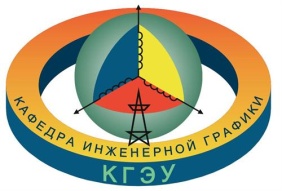 Инженерное геометрическое моделирование
ИЗОБРАЖЕНИЯ – ВИДЫ, РАЗРЕЗЫ, СЕЧЕНИЯ
ГОСТ 2.305-2008
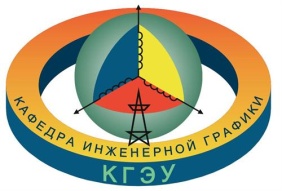 Инженерное геометрическое моделирование
ГОСТ 2. 305-2008 – Изображения - виды, разрезы, сечения

Настоящий стандарт устанавливает правила изображения предметов (изделий, сооружений и их основных элементов) на чертежах (электронных моделях) всех отраслей промышленности и строительства.
Инженерное геометрическое моделирование
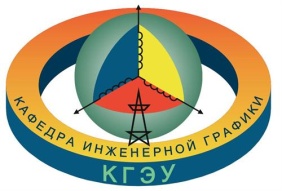 ГОСТ 2. 305-68 Изображения - виды, разрезы, сечения
Основные положения и определения 
Изображения предметов должны выполняться по методу прямоугольного проецирования на плоскость. При этом предмет располагают между наблюдателем и соответствующей плоскостью проекций.
Инженерное геометрическое моделирование
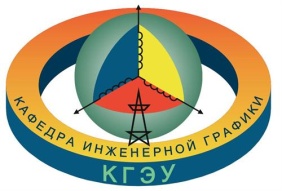 ГОСТ 2. 305-2008 – Изображения - виды, разрезы, сечения
Основные положения и определения 
За основные  плоскости проекций принимаются шесть граней куба; грани совмещаются с плоскостью .
Грань (вид сзади) допускается располагать рядом с гранью «вид справа».
Инженерное геометрическое моделирование
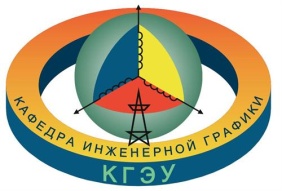 ГОСТ 2. 305-2008 – Изображения - виды, разрезы, сечения
Основные положения и определения
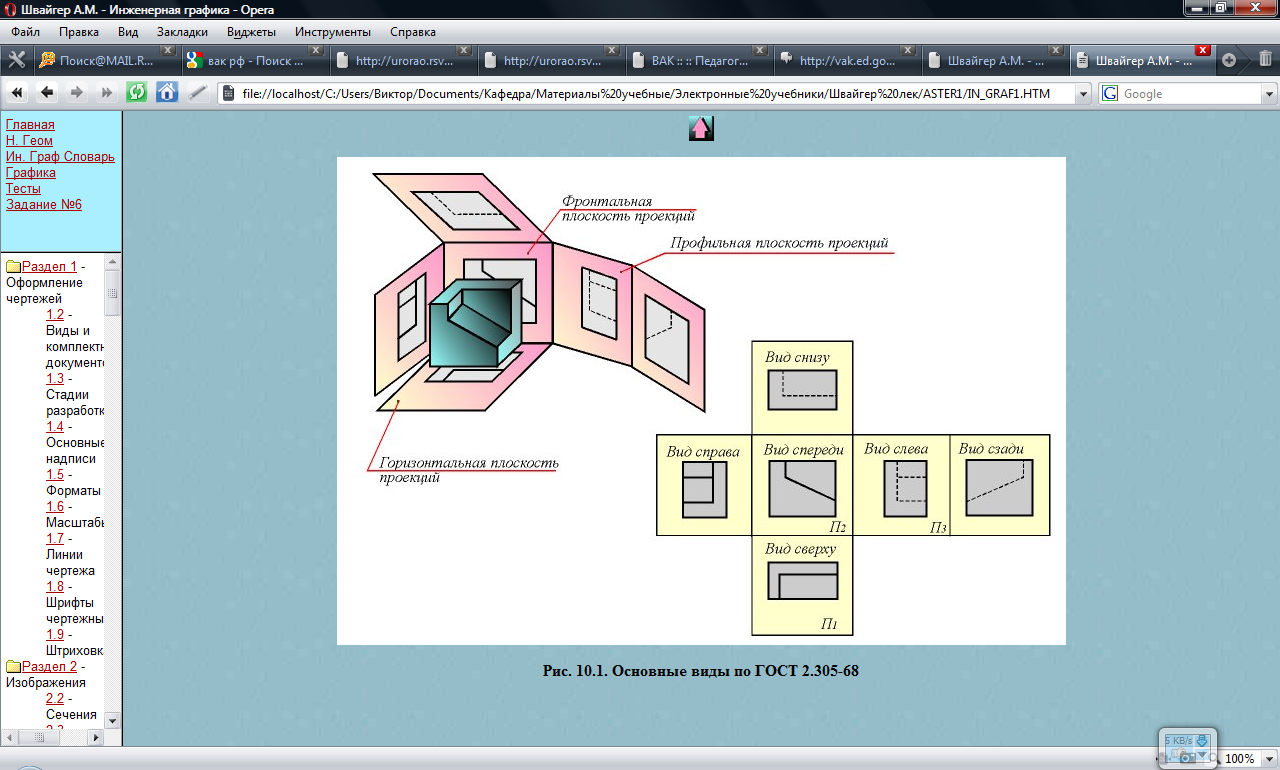 Инженерное геометрическое моделирование
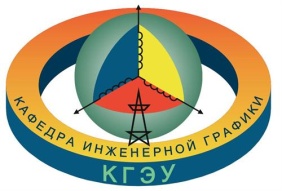 ГОСТ 2. 305-2008 – Изображения - виды, разрезы, сечения

Основные положения и определения 
Изображение на фронтальной плоскости проекций принимается на чертеже в качестве главного.
Изображения на чертеже в зависимости от их содержания разделяются на виды, разрезы, сечения.
Инженерное геометрическое моделирование
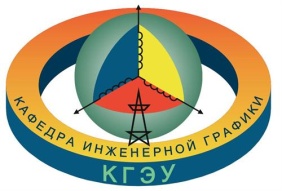 ГОСТ 2. 305-2008 – Изображения - виды, разрезы, сечения
Основные положения и определения 
Масштаб изображений, расположенных в непосредственной проекционной связи друг с другом на основных плоскостях проекций, принимают за масштаб выполнения документа и записывают в соответствующем реквизите основной надписи (ГОСТ 2.104-2006). Все иные изображения, выполненные на чертеже в ином масштабе, должны иметь о нем указания.
Инженерное геометрическое моделирование
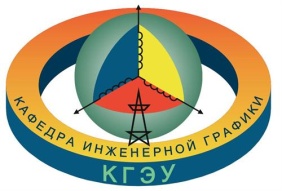 ГОСТ 2. 305-2008 – ИЗОБРАЖЕНИЯ - ВИДЫ, РАЗРЕЗЫ, СЕЧЕНИЯ
Основные положения и определения 
Вид предмета (вид): – Ортогональная проекция обращенной к наблюдателю видимой части поверхности предмета, расположенного между ним и плоскостью проецирования.
Ортогональная проекция обращенной к наблюдателю видимой части поверхности предмета, расположенного между ним и плоскостью проецирования.
Инженерное геометрическое моделирование
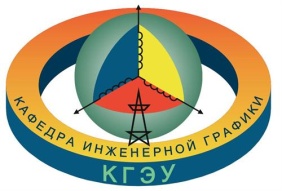 ГОСТ 2. 305-2008 – ИЗОБРАЖЕНИЯ - ВИДЫ, РАЗРЕЗЫ, СЕЧЕНИЯ
Основные положения и определения
Для уменьшения количества изображений допускается на видах показывать необходимые невидимые части поверхности предмета при помощи штриховых линий.
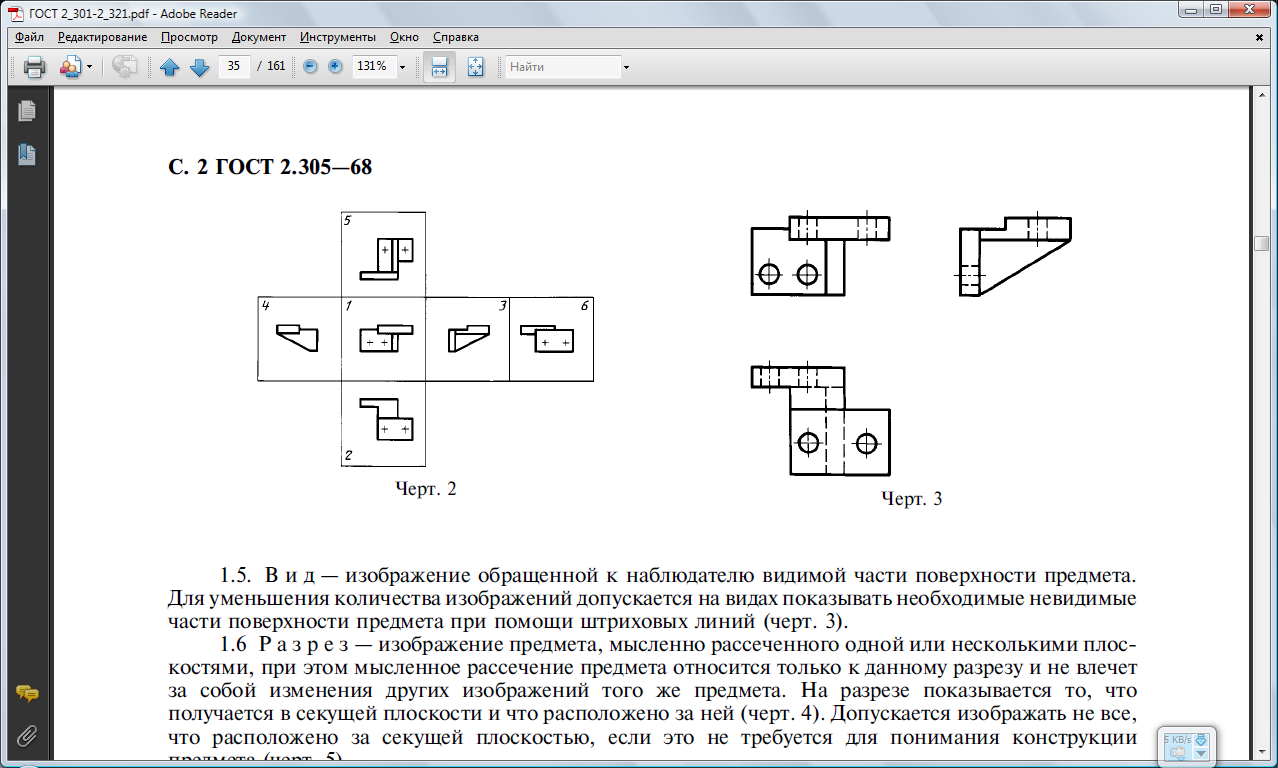 Инженерное геометрическое моделирование
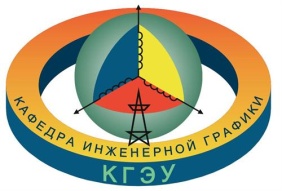 ГОСТ 2. 305-2008 – Изображения - виды, разрезы, сечения
Разрез предмета (разрез): Ортогональная проекция предмета, мысленно рассеченного полностью или частично одной или несколькими плоскостями для выявления его невидимых поверхностей.
При выполнении разреза мысленное рассечение предмета относится только к данному разрезу и не влечет за собой изменения других изображений того же предмета. На разрезе показывают то, что получается в секущей плоскости и что расположено за ней. Допускается изображать не все, что расположено за секущей плоскостью, если это не требуется для понимания конструкции предмета.
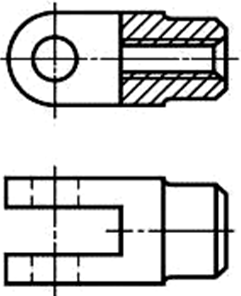 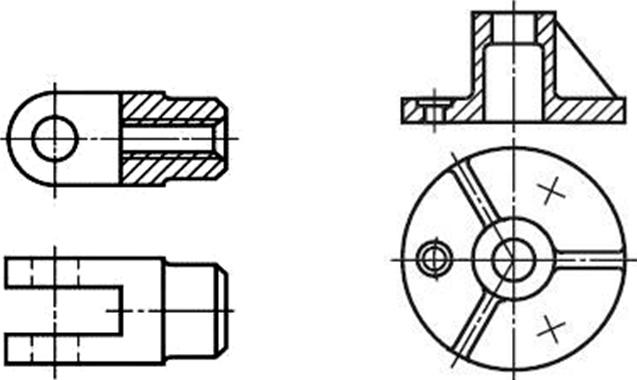 Инженерное геометрическое моделирование
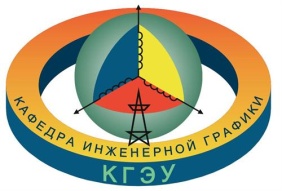 ГОСТ 2. 305-2008 – Изображения - виды, разрезы, сечения
Основные положения и определения 
Сечение предмета (сечение): Ортогональная проекция фигуры, получающейся в одной или нескольких секущих плоскостях или поверхностях при мысленном рассечении проецируемого предмета.
На сечении показывается лишь только то, что получается непосредственно в секущей плоскости.
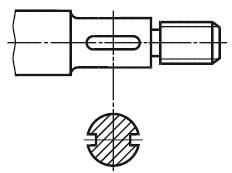 Инженерное геометрическое моделирование
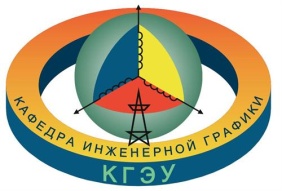 ГОСТ 2. 305-2008 – Изображения - виды, разрезы, сечения
Основные положения и определения 
Допускается в качестве секущей применять цилиндрическую поверхность , развертываемую затем в плоскость.
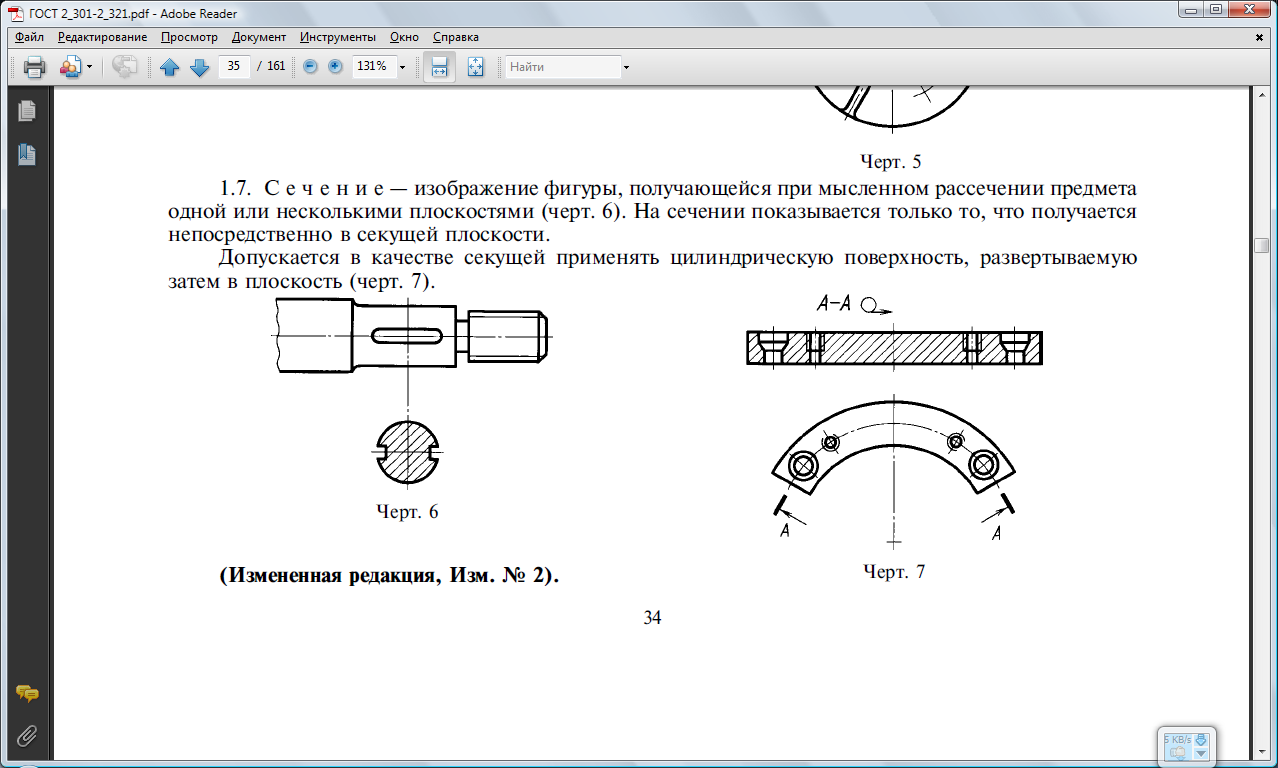 Инженерное геометрическое моделирование
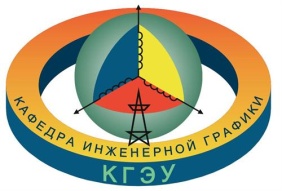 ГОСТ 2. 305-2008 – Изображения - виды, разрезы, сечения
Основные положения и определения 
Количество изображений (видов, разрезов, сечений) должно быть наименьшим, но обеспечивающим полное представление о предмете при применении установленных в соответствующих стандартах условных обозначений, знаков и надписей.
Инженерное геометрическое моделирование
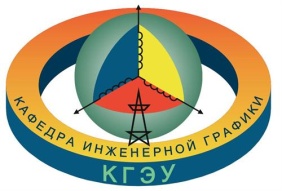 ГОСТ 2. 305-2008 – Изображения - виды, разрезы, сечения
ВИДЫ
Виды делятся на следующие группы:
1. Основной вид предмета (основной вид);
2. Дополнительный вид предмета (дополнительный вид);
3. Местный вид предмета (местный вид).
Инженерное геометрическое моделирование
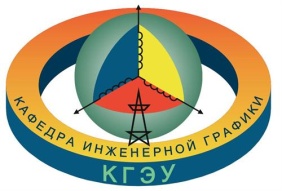 ГОСТ 2. 305-2008 – Изображения - виды, разрезы, сечения
Основные виды
Основной вид предмета (основной вид): Вид предмета, который получен путем совмещения предмета и его изображения на одной из граней пустотелого куба, внутри которого мысленно помещен предмет, с плоскостью чертежа.
Примечание - Основной вид предмета может относиться к предмету в целом, его разрезу или сечению.
Устанавливаются следующие названия видов, получаемых на основных плоскостях проекции
Вид спереди (главный вид);
Вид сверху; 
Вид слева;
Вид справа;
Вид снизу;
Вид сзади.
Инженерное геометрическое моделирование
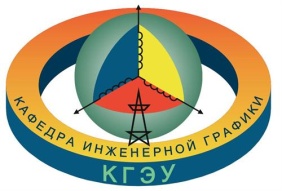 ГОСТ 2. 305-2008 – Изображения - виды, разрезы, сечения

Основные виды
Главный вид предмета (главный вид): Основной вид предмета на фронтальной плоскости проекции, который дает наиболее полное представление о форме и размерах предмета, относительно которого располагают остальные основные виды.
Инженерное геометрическое моделирование
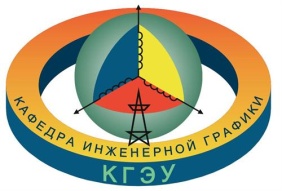 ГОСТ 2. 305-2008 – Изображения - виды, разрезы, сечения
Основные виды
Если виды слева, справа, снизу, сверху, сзади не находятся в непосредственной проекционной связи с главным изображением (видом или разрезом, изображенным на фронтальной плоскости проекций), то направление проецирования должно быть указано стрелкой около соответствующего изображения. Над стрелкой и над полученным изображением (видом) следует нанести одну и туже прописную букву.
Инженерное геометрическое моделирование
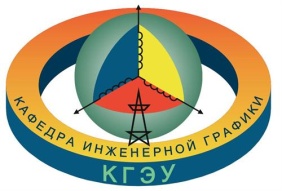 ГОСТ 2. 305-2008 – Изображения - виды, разрезы, сечения
Основные виды
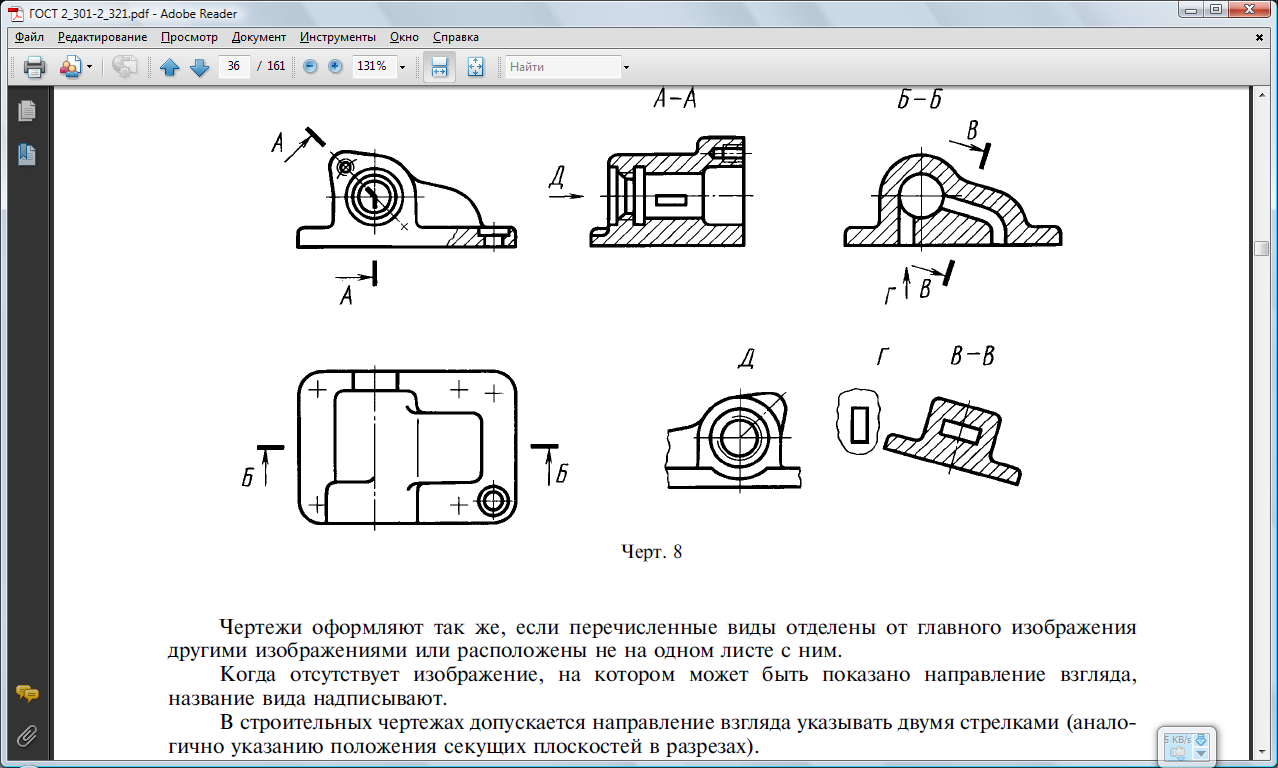 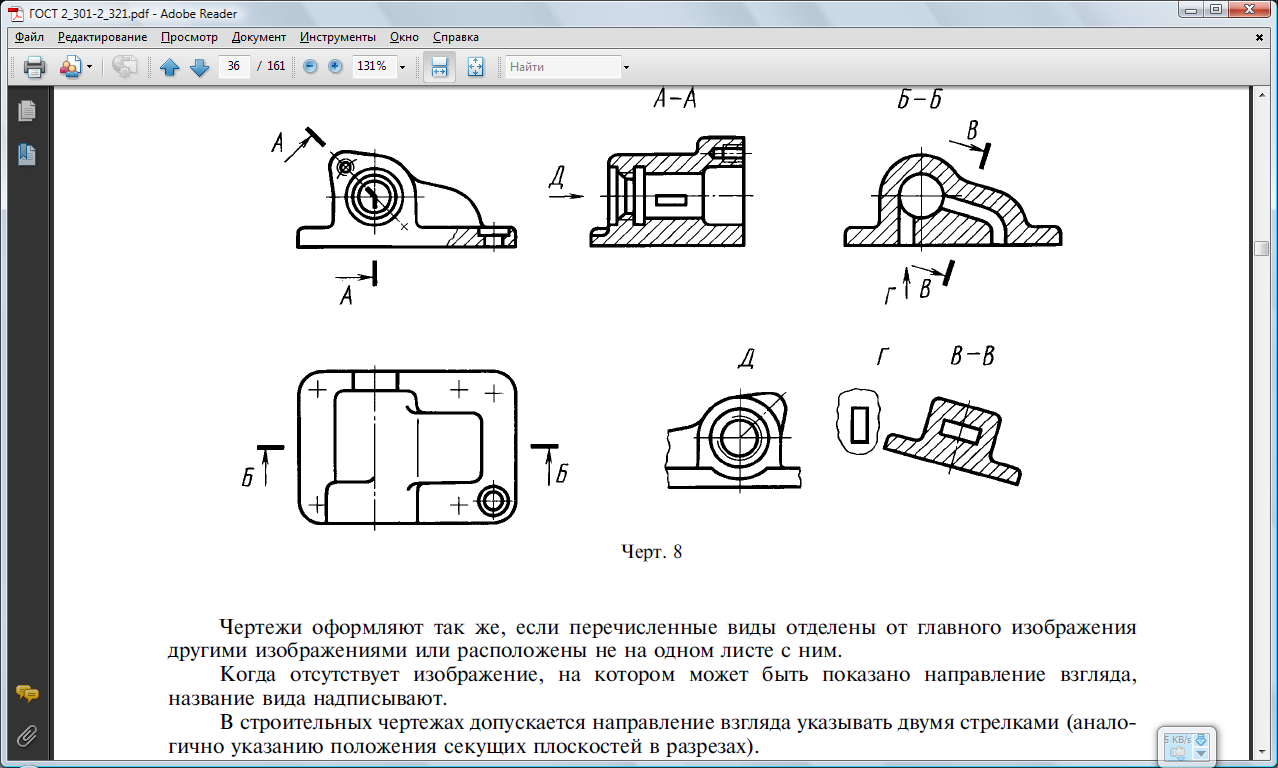 Инженерное геометрическое моделирование
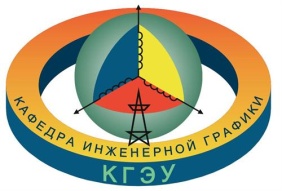 ГОСТ 2. 305-2008 – Изображения - виды, разрезы, сечения
Основные виды
Чертежи оформляют также, если перечисленные виды отделены от главного изображения другими изображениями или расположены не на одном листе с ним.
Когда отсутствует изображение, на котором может быть показано направление взгляда, название вида подписывают.
Инженерное геометрическое моделирование
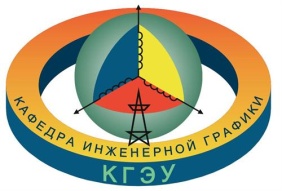 ГОСТ 2. 305-2008 – Изображения - виды, разрезы, сечения
Дополнительный вид
Дополнительный вид предмета (дополнительный вид): Изображение предмета на плоскости, непараллельной ни одной из основных плоскостей проекций, применяемое для неискаженного изображения поверхности, если ее нельзя получить на основном виде.
Если какую либо часть предмета невозможно показать на перечисленных видах без искажения формы и размеров, то применяют дополнительные виды, получаемые на плоскостях, непараллельных основным плоскостям проекций. В электронных моделях дополнительные виды не применяют.
Инженерное геометрическое моделирование
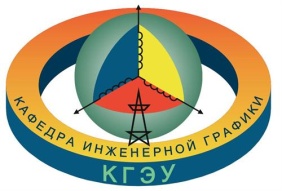 ГОСТ 2. 305-2008 – Изображения - виды, разрезы, сечения
Дополнительный вид
Дополнительный вид должен быть отмечен на чертеже прописной буквой, а связанного с дополнительным видом изображения предмета должна быть поставлена стрелка, указывающая направления взгляда, с соответствующим буквенным обозначением  (например, стрелка Б).
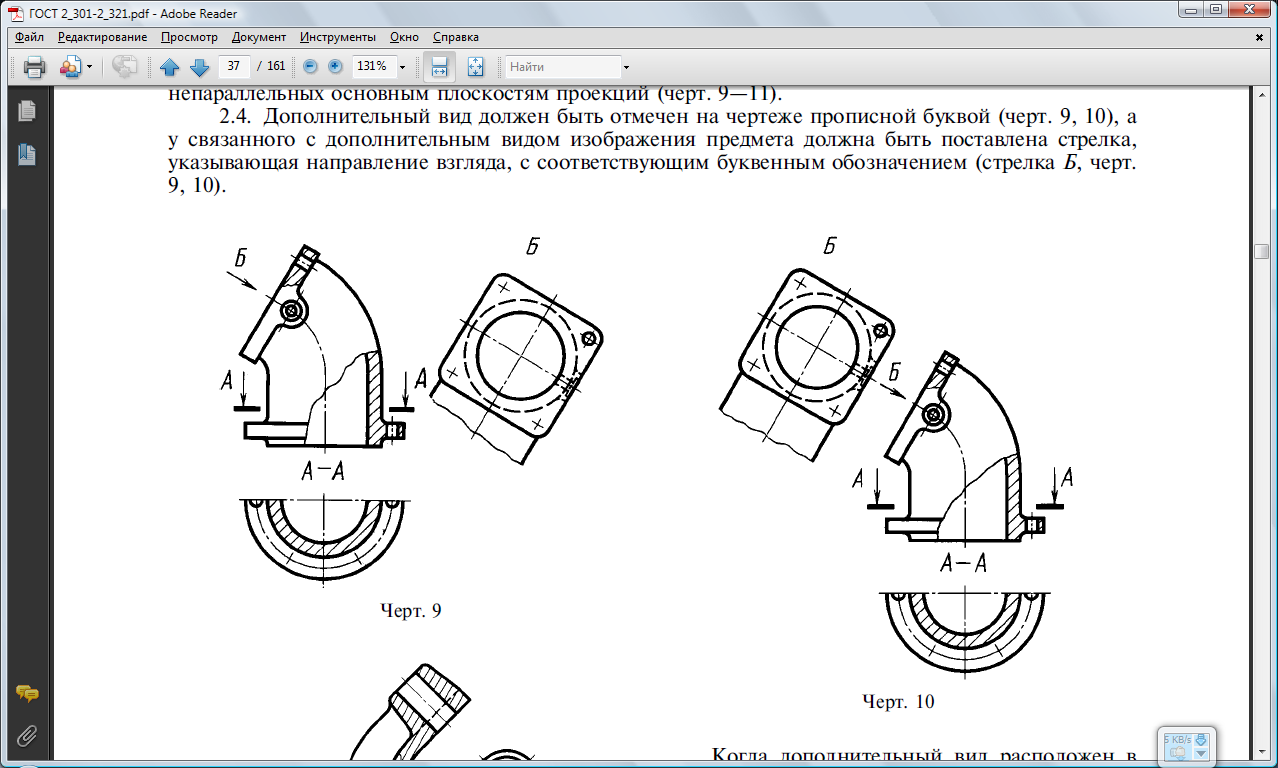 Инженерное геометрическое моделирование
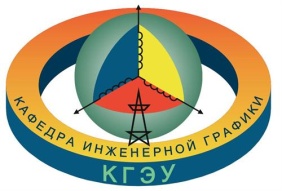 ГОСТ 2. 305-68 – Изображения - виды, разрезы, сечения
Дополнительный вид
Когда дополнительный вид расположен в непосредственной проекционной связи с соответствующим  изображением, стрелку и  обозначение вида  не ставят
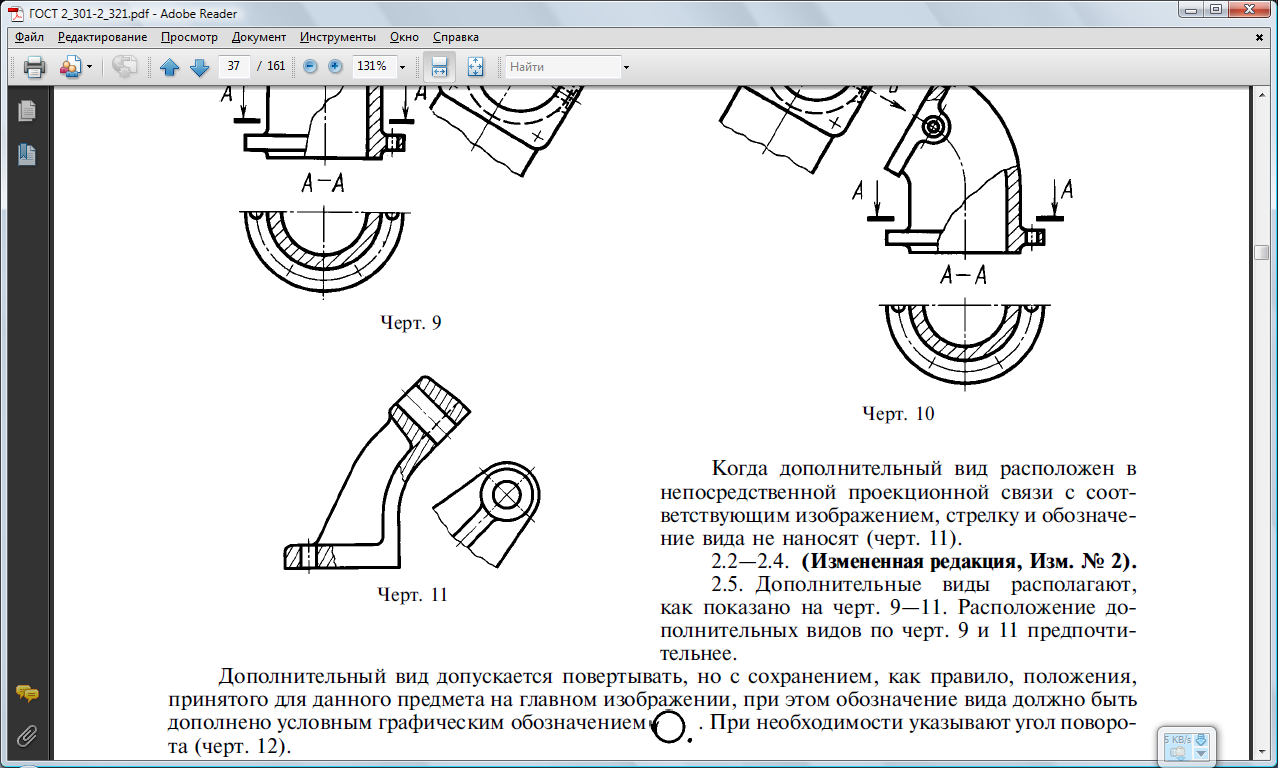 Инженерное геометрическое моделирование
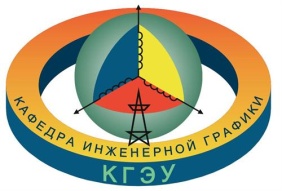 ГОСТ 2. 305-2008 – Изображения - виды, разрезы, сечения
Дополнительный вид
Дополнительный вид допускается повёртывать, но с сохранением как правило, положения, принятого для данного для данного предмета на главном изображении, при этом обозначение вида должно быть дополнено условным графическим изображением      . 
При необходимости показывают угол поворота.
Несколько одинаковых дополнительных видов, относящихся к одному предмету, обозначают одной буквой и вычерчивают один вид.
Если при этом связанные с дополнительным видом части предмета  расположены под различными углами, то к обозначению вида условное графическое обозначение        не добавляют.
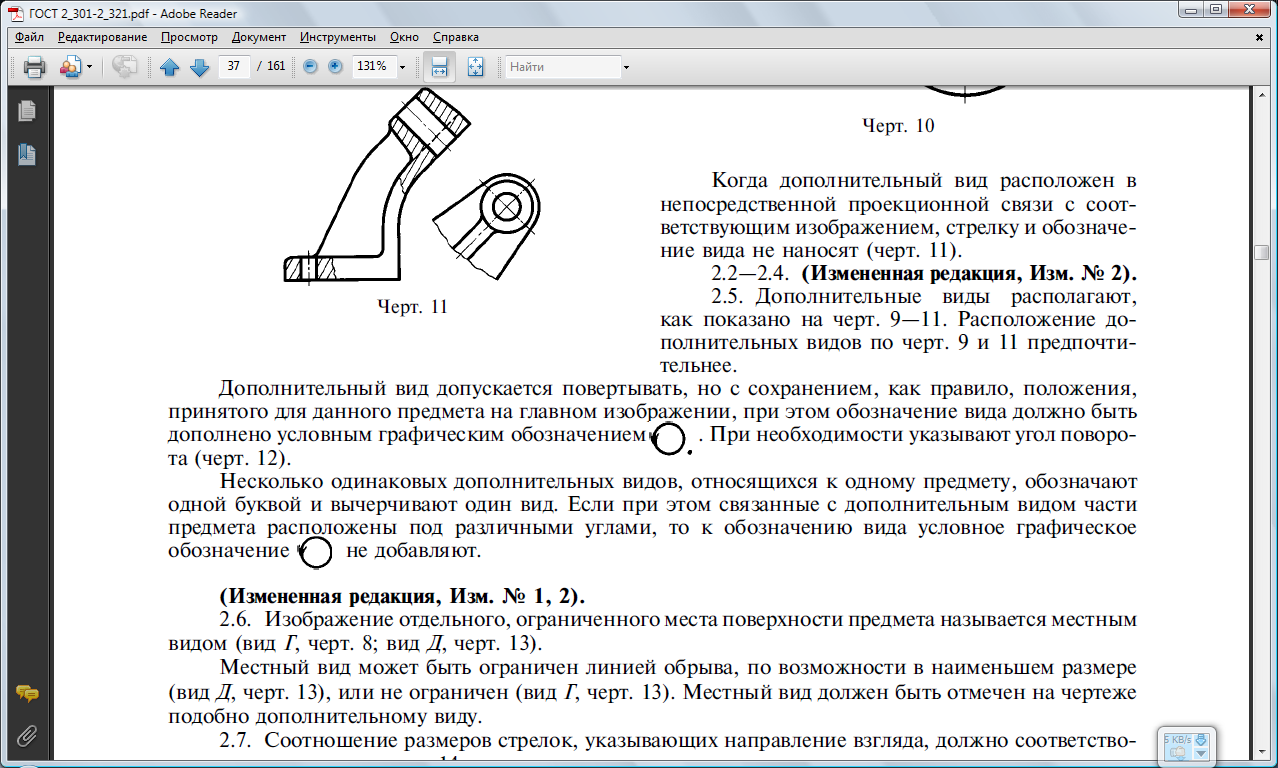 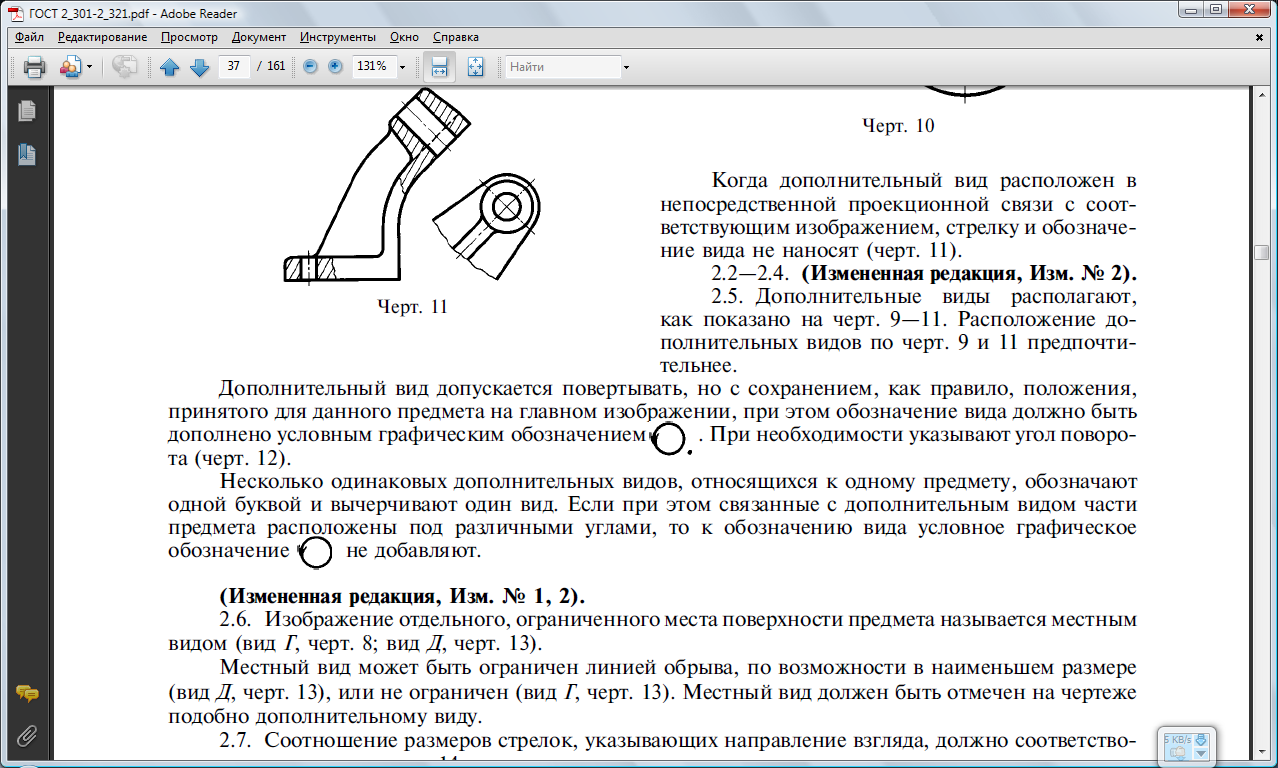 Инженерное геометрическое моделирование
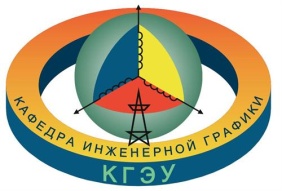 ГОСТ 2. 305-2008 – Изображения - виды, разрезы, сечения
Дополнительный вид
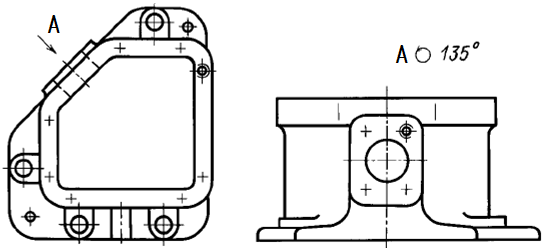